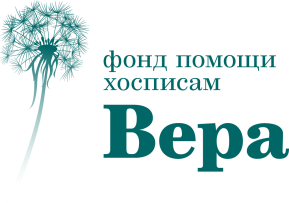 СПАСТИКА 
В ПАЛЛИАТИВНОЙ ПОМОЩИ
 
ОСНОВНЫЕ ПРИЧИНЫ И ПРОЯВЛЕНИЯ, ДИФФЕРЕНЦИАЛЬНАЯ ДИАГНОСТИКА И ЛЕЧЕНИЕ ОСТРЫХ И ХРОНИЧЕСКИХ СПАСТИЧЕСКИХ СОСТОЯНИЙ В ПРАКТИКЕ ПАЛЛИАТИВНОГО ВРАЧА
Примакова Анастасия Евгеньевна, врач-невролог
Московский многопрофильный центр паллиативной помощи Департамента здравоохранения города Москвы
Москва, 2019 г.
КОЛИЧЕСТВО ПАЦИЕНТОВ С ЗАБОЛЕВАНИЯМИ НЕРВНОЙ СИСТЕМЫ В ЦЕНТРЕ ПАЛЛИАТИВНОЙ ПОМОЩИ РАСТЕТ*
*Статистические данные Центра Паллиативной помощи ДЗМ за 2017- 2018 гг.
БОЛЬШЕ НЕОНКОЛОГИЧЕСКИХ ПАЦИЕНТОВ С НЕВРОЛОГИЧЕСКИМ ДЕФИЦИТОМ
БОЛЬШЕ БОЛЬНЫХ СО СПАСТИКОЙ
Особый уход
Правильное позиционирование
Симптоматическое 
лечение
КАЖДОМУ ВРАЧУ ПАЛЛИАТИВНОЙ ПОМОЩИ НЕОБХОДИМО ПОНИМАТЬ, КАК ВЕСТИ ТАКИХ ПАЦИЕНТОВ
СПАСТИКА                                


РАЗВИТИЕ КОНТРАКТУР


УХУДШЕНИЕ СОСТОЯНИЯ ПАЦИЕНТА
БОЛЕВОЙ 
СИНДРОМ
ПРОЛЕЖНИ
ПСИХОЛОГИЧЕСКИЕ 
СТРАДАНИЯ
[Speaker Notes: ФОТО]
НАРУШЕНИЕ МЫШЕЧНОГО ТОНУСА
ПО ПРОДОЛЖИТЕЛЬНОСТИ
ПО ЛОКАЛИЗАЦИИ
ОСТРЫЕ 
Дистоническая атака
Серотониновый синдром
ГЕНЕРАЛИЗОВАННЫЕ
ЛОКАЛЬНЫЕ И 
БЛЕФАРОСПАЗМ
ХРОНИЧЕСКИЕ
Спастика
Гиперкинезы
Атония
ДИСТОНИЧЕСКАЯ АТАКА

КАКОВЫ ПРИЧИНЫ ПОЯВЛЕНИЯ
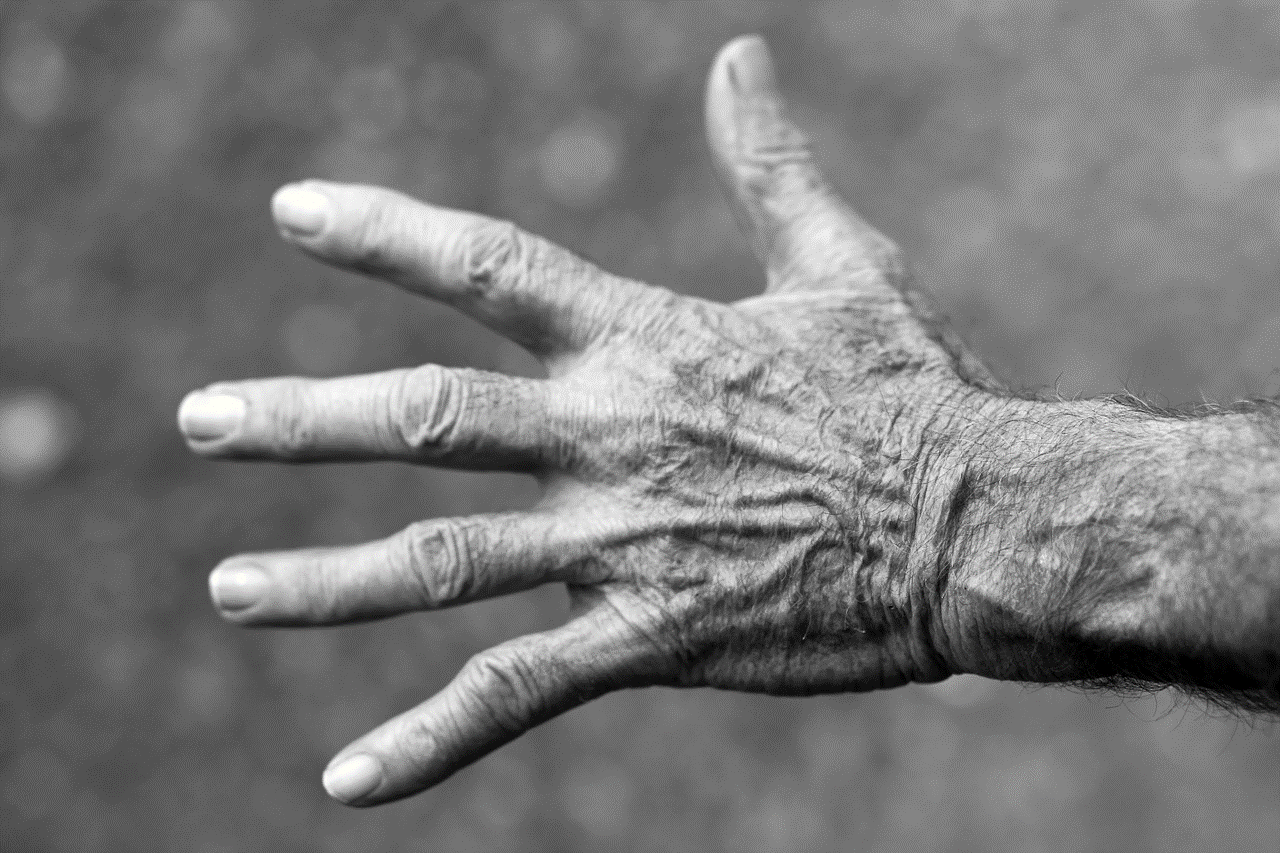 ДИСТОНИЧЕСКАЯ АТАКА
Резкое непроизвольное повышение мышечного тонуса до ригидности
ДИСТОНИЧЕСКАЯ АТАКА
САМАЯ ЧАСТАЯ ПРИЧИНА
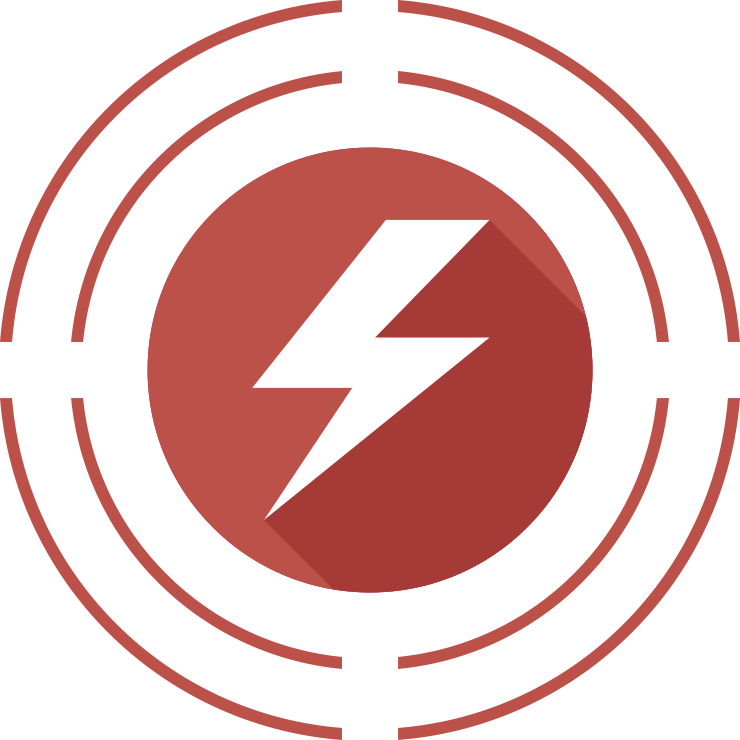 Оцените боль 
по шкале для невербальных пациентов!
БОЛЬ
Обезбольте пациента!
ДИСТОНИЧЕСКАЯ АТАКА
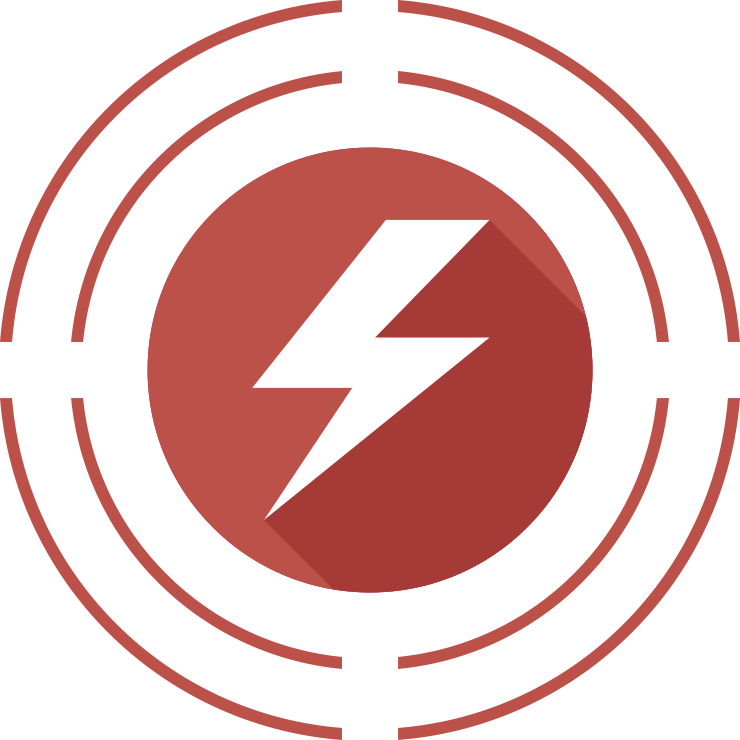 СТРАХ
Всегда предупреждайте 
о своих действиях 
пациента!
ДИСТОНИЧЕСКАЯ АТАКА
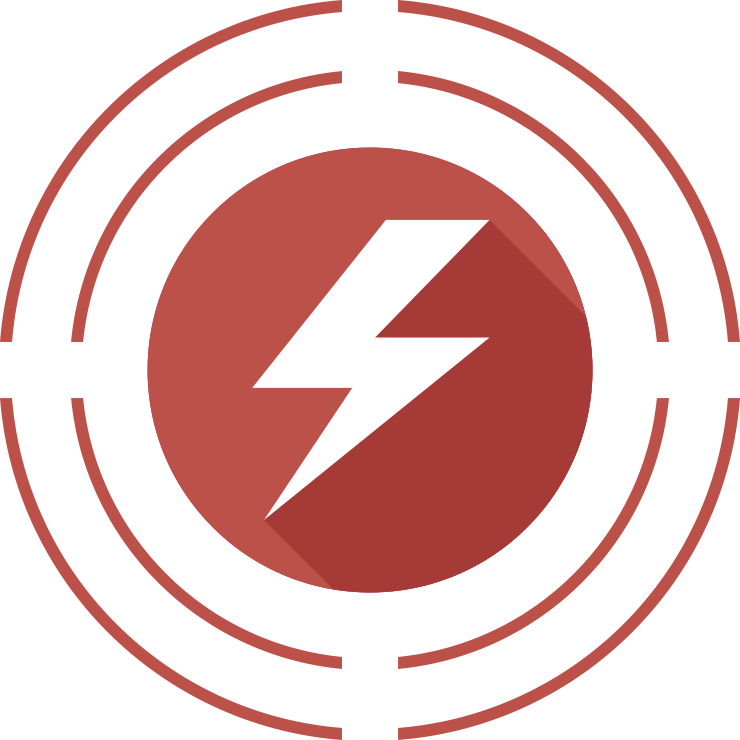 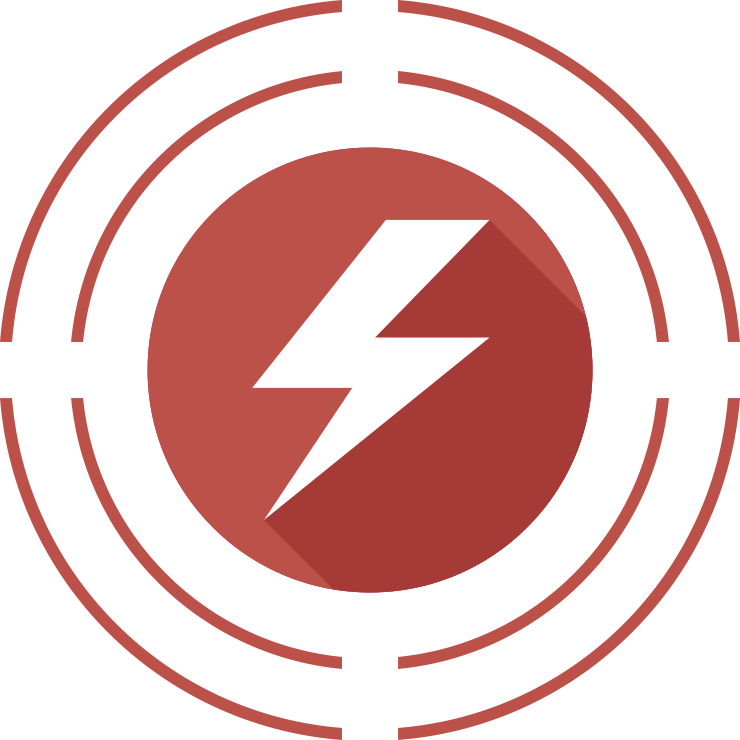 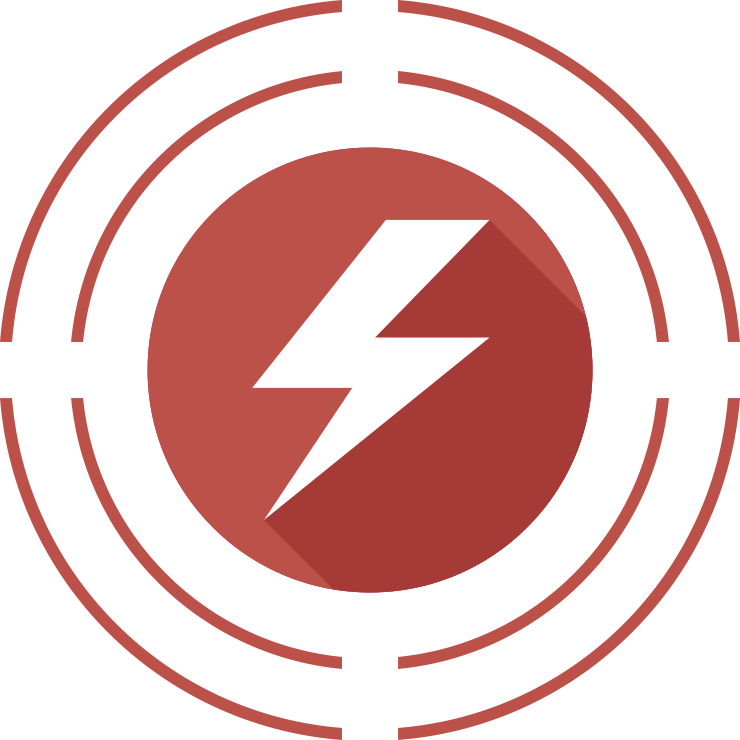 ДРУГИЕ ПРИЧИНЫ
Отрицательные эмоции
Длительное сохранение одной позы 
Запор
ГЭРБ ночью  
Инициация движения 
Нейродегенеративные состояния
Гипогликемия
ОСТРЫЕ ЛЕКАРСТВЕННЫЕ ДИСТОНИИ

КАКИЕ ЛЕКАРСТВА ИХ ВЫЗЫВАЮТ
ОСТРЫЕ ЛЕКАРСТВЕННЫЕ ДИСТОНИИ
ПРЕПАРАТЫ И 
  ЛЕВОДОПЫ
ТРИЦИКЛИЧЕСКИЕ 
АНТИДЕПРЕССАНТЫ
БЛОКАТОРЫ D2 РЕЦЕПТОРОВ:
нейролептики М церукал Ж*
АЭП ФЕНИТОИН 
 КАРБМАЗЕПИН
*НЕОБХОДИМОСТЬ ХОЛИНОЛЕТИЧЕСКОГО КОРРЕКТОРА (АКИНЕТОН)
ОСТРЫЕ ЛЕКАРСТВЕННЫЕ ДИСТОНИИ

КАК ПРОЯВЛЯЮТСЯ?
ОСТРЫЕ ЛЕКАРСТВЕННЫЕ ДИСТОНИИ
ХОРЕЯ

двигательное беспокойство
ОРОФАЦИАЛЬНАЯ ДИСКИНЕЗИЯ
АКАТИЗИЯ 

двигательное беспокойство
Окулогирный криз
закатывание глаз до нескольких часов
МИОКЛОНИЯ
ТИКИ
Нейролептический синдром
 
ранний и поздний
ОСТРЫЕ ЛЕКАРСТВЕННЫЕ ДИСТОНИИ
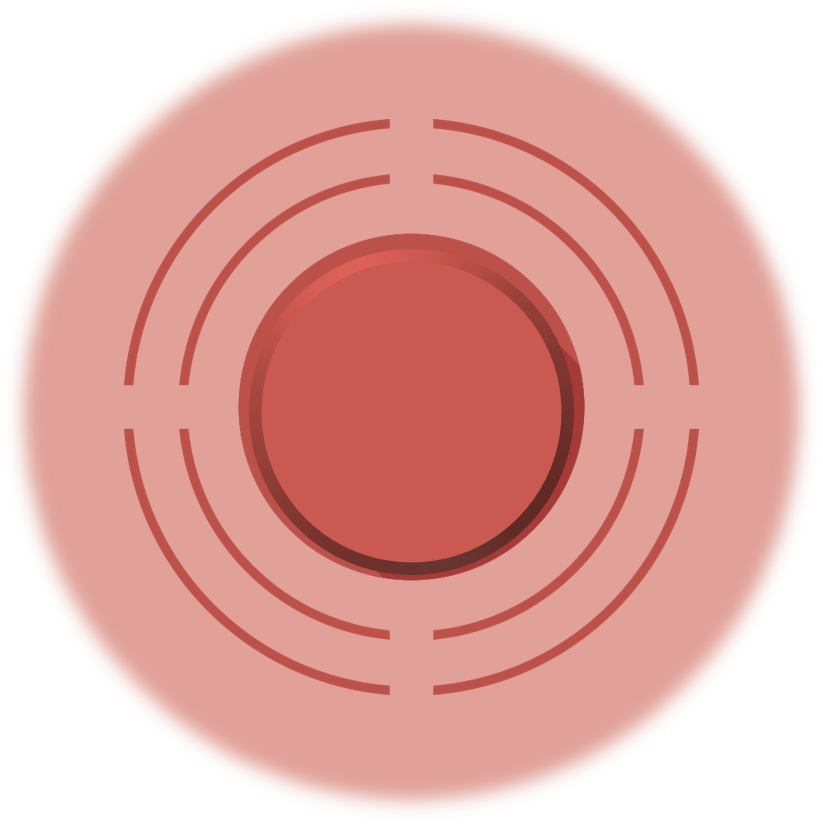 СЕРОТОНИНОВЫЙ 
СИНДРОМ
СЕРОТОНИНОВАЯ ИНТОКСИКАЦИЯ
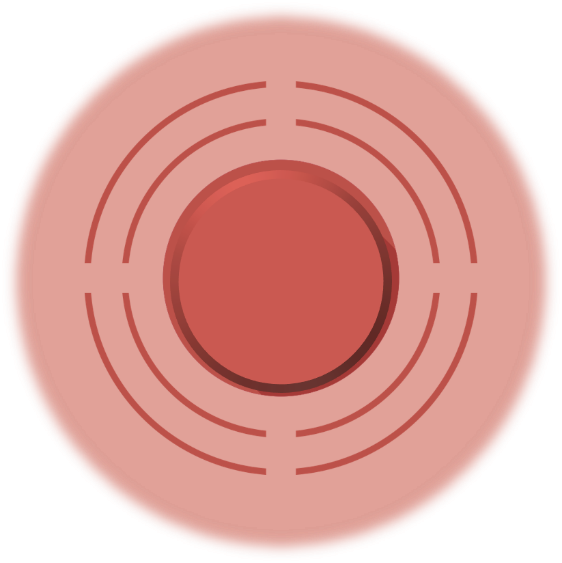 СЕРОТОНИНОВЫЙ СИНДРОМ
СЛОЖНО ДИАГНОСТИРОВАТЬ!
похож на болевой синдром у невербальных пациентов
назначают больше трамадола и других 
наркотических обезболивающих препаратов
УСИЛЕНИЕ СЕРОТОНИНОВОГО СИНДРОМА
СЕРОТОНИНОВЫЙ СИНДРОМ
ВОЗНИКНОВЕНИЕ
При одновременном приеме наркотических препаратов и амитриптилина
трамадол
ондансетрон
метоклопрамид
рисперидон
тразодон
линезолид
фентанил
СЕРОТОНИНОВЫЙ СИНДРОМ
ПРОЯВЛЕНИЯ
тахикардия
артериальная гипертония 
гипертермия
пот
повышенная сальность кожи лица 
мидриаз 
понос 
гиперрефлексия 
клонусы
возбуждение
мышечная ригидность
СЕРОТОНИНОВЫЙ СИНДРОМ
ЛЕЧЕНИЕ
Постараться снизить дозы
Какие препараты можно отменить – попробовать отменить
Симптоматические препараты, снижающие мышечный тонус, температуру
ДИАЗЕПАМ
КЛОНАЗЕПАМ
БАКЛОФЕН
Применяются при лечении нейропатического вида болевого синдрома
Снимает гиперкинезы и возбуждение
ГАБАПЕНТИН
ПРЕГАБАЛИН
ТЕТРАБЕНАЗИН 
пока нет в РФ
КАК ОТЛИЧИТЬ ДИСТОНИЧЕСКУЮ АТАКУ ОТ СУДОРОГ?
КАК ОТЛИЧИТЬ ДИСТОНИЧЕСКУЮ АТАКУ ОТ СУДОРОГ?
ДИСТОНИЧЕСКАЯ АТАКА
СУДОРОГИ
В анамнезе выраженные двигательные нарушения
В анамнезе судорожный синдром
Стереотипные движения — клонусы, тоническое напряжение
Без четкого начала
Без сознания
Вычурные позы
Эмоциональная реакция
Миоз/снижение фотореакции зрачков
Длительная
Сон в постприступном периоде
ДЛИТЕЛЬНАЯ АТАКА МОЖЕТ ПРИВЕСТИ К СУДОРОГАМ
ДИСТОНИЧЕСКАЯ АТАКА И СУДОРОГИ
ЛЕЧЕНИЕ
СХОДСТВО
В острый период лечение одинаково:
раствор диазепама 
Итраназально/быстрое всасывание
Ректально/быстрое всасывание
подкожно
ОТЛИЧИЯ
подход к диагностике
базисная терапия
профилактика
ХРОНИЧЕСКИЕ СПАСТИЧЕСКИЕ 
СОСТОЯНИЯ
ХРОНИЧЕСКИЕ СПАСТИЧЕСКИЕ СОСТОЯНИЯ
ОСЛОЖНЕНИЯ
Миодистрофия
Дыхательная недостаточность
Контрактуры суставов
Болевой синдром
Трудности ухода, перемещения и позиционирования
Депрессия, отсутствие произвольности и апатия
ДЦП
Инсульты
Последствия ЧМТ
Неврологический дефицит после лечения
Нейродегенеративные прогредиентные состояния: РС
Полиневропатии в поздних стадиях
ХРОНИЧЕСКИЕ СПАСТИЧЕСКИЕ СОСТОЯНИЯ
ЛЕЧЕНИЕ
ОБЕЗБОЛИВАНИЕ 

              Спастика может быть вызвана болью, 
              поэтому сначала обезболиваем!  

КОНСЕРВАТИВНЫЕ МЕТОДЫ 

РАДИКАЛЬНЫЕ МЕТОДЫ
[Speaker Notes: Фото людей с терапорезами]
ХРОНИЧЕСКИЕ СПАСТИЧЕСКИЕ СОСТОЯНИЯ
КОНСЕРВАТИВНЫЕ МЕТОДЫ ЛЕЧЕНИЯ
НАЗВАНИЕ 
ПРЕПАРАТА
ДОЗА
ОСОБЕННОСТИ
Нельзя принимать длительный срок
по 5мг 2 раза/день (5-7 дней)
Диазепам
Вызывает привыкание к дозе
Много побочных эффектов
Плохо переносится
Продленного действия
Толперизон (мидокалм) Н-холинолитик
Узкий терапевтический диапазон
300мг в сутки на 2 приема
Угнетает ретикулярную формацию
Вызывает недержание мочи и гипотонию
Тизанидин (сирдалуд) Агонист альфа 2 адренорецепторов
Короткого действия
2-6мг 3-4 раза
Узкий терапевтический диапазон
Может вызвать нарушение дыхания
трансдермальная 
форма 7 дней
Клонидин
клофелин
Баклофен
1 таблетка – до 8 часов, макс. доза 150мг/сутки
Короткого действия по 10 и 25мг
ХРОНИЧЕСКИЕ СПАСТИЧЕСКИЕ СОСТОЯНИЯ
КОНСЕРВАТИВНЫЕ МЕТОДЫ ЛЕЧЕНИЯ
ВАЖНО ПОМНИТЬ!
аспирационные 
осложнения
часто наличие  дисфагии у пациентов
препараты, снижающие тонус
усиление 
дисфагии
контроль за нарастанием дисфагии
трехглотковая проба
контроль глотания
НАЗВАНИЕ 
ПРЕПАРАТА
ХРОНИЧЕСКИЕ СПАСТИЧЕСКИЕ СОСТОЯНИЯ
КОНСЕРВАТИВНЫЕ МЕТОДЫ ЛЕЧЕНИЯ
ВАЖНО ПОМНИТЬ!
гиперсаливация

аспирация
наличие гастростомы трахеостомы
препараты, снижающие тонус
чаще санировать 
следить за гигиеной полости рта
НАЗВАНИЕ 
ПРЕПАРАТА
ХРОНИЧЕСКИЕ СПАСТИЧЕСКИЕ СОСТОЯНИЯ
КОНСЕРВАТИВНЫЕ МЕТОДЫ ЛЕЧЕНИЯ
НАЗВАНИЕ 
ПРЕПАРАТА
ОСОБЕННОСТИ
ДОЗА
Снижает возбудимость подкорковых 
структур
Клоназепам
ингибитор ГАМК
Требует титрования, макс. доза 30мг/сутки
Требует титрования
Привыкание, угнетение, головокружение
Габапентин
до 3600мг/сутки
Побочный эффект – мышечное расслабление
Прегабалин
до 600мг в сутки
Транксен (дикалия клоразепат)  
Аналог бензодиазепина, менее седативный, более миорелаксирующий эффект
Дантролен 
Кальциевый блокатор, хорошо работает при спастике как центрального, так и спинального генеза
НЕТ В РФ
ХРОНИЧЕСКИЕ СПАСТИЧЕСКИЕ СОСТОЯНИЯ
РАДИКАЛЬНЫЕ МЕТОДЫ ЛЕЧЕНИЯ*
Ботулотоксин тип А 
Баклофен 

Химический невролиз 

Хирургические методы иссечение корешков, стимуляции
Локально при геми и моно формах
Интратекальное введение насосной системой проба
Фенол с этанолом стопа и аддукторы бедер
*пока не применяются в Центре паллиативной помощи
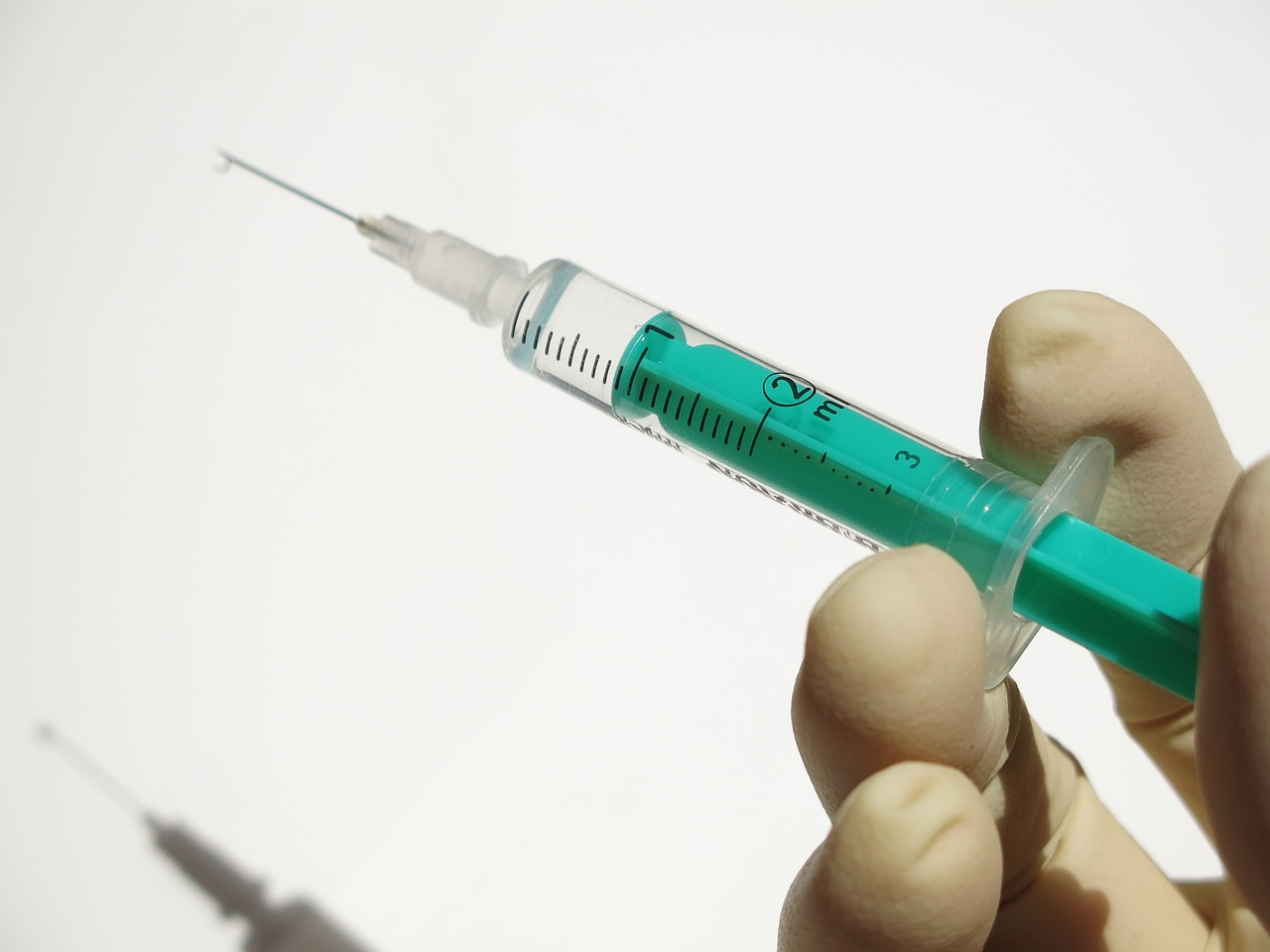 РАДИКАЛЬНЫЕ МЕТОДЫ ЛЕЧЕНИЯ
ИНЪЕКЦИОННЫЙ МЕТОД
Ботулинический токсин типа А – диспорт, ксеомин, ботулотоксин
Высокая эффективность (Уровень убедительности рекомендации А, уровень достоверности доказательств – 1а)
Большая доказательная база, применяется на протяжении уже более 20 лет
Селективность действия:  мышечное расслабление происходит только в целевых мышцах, не оказывая действия на весь организм, не усугубляя дисфагию
Действие развивается в среднем  через 10-14 дней после инъецирования и продолжается в течение 3-4 месяцев
Инъекции выполняются под контролем УЗИ
Для восстановления пациента со спастичностью требуется 3-4 регулярных инъекционных сессий в год, с постепенным повышением дозы
Инъекционная ботулинотерапия входит в ОМС
Противопоказание – тяжелая миодистрофия
*пока не применяются в Центре паллиативной помощи
Фото Jochen Pippir
РАДИКАЛЬНЫЕ МЕТОДЫ ЛЕЧЕНИЯ
ПОМПА
Баклофен для интратекального введения - лиоресал

Принцип действия
подавление патологической активности двигательных нейронов спинного мозга, которая возникает вследствие отсутствия регулирующего влияния вышележащих отделов ЦНС

Баклофен доставляется непосредственно в подоболочечное пространство спинного мозга - Intrathecal baclofen pump system (подоболочечная баклофеновая насосная система)
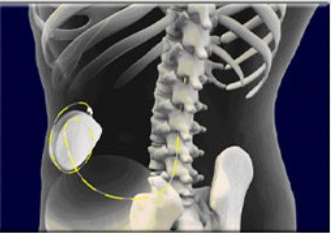 Заправка помпы только в медицинском учреждении каждые 2-3 месяца при помощи чрезкожной пункции
Клинический эффект достигается гораздо меньшими дозами баклофена, чем при использовании таблетированных форм
Недостатки

Высокая стоимость заправки помпы
Установка помпы по квоте, но заправка препарата в ОМС не входит
*пока не применяются в Центре паллиативной помощи
РАДИКАЛЬНЫЕ МЕТОДЫ ЛЕЧЕНИЯ
ПОМПА
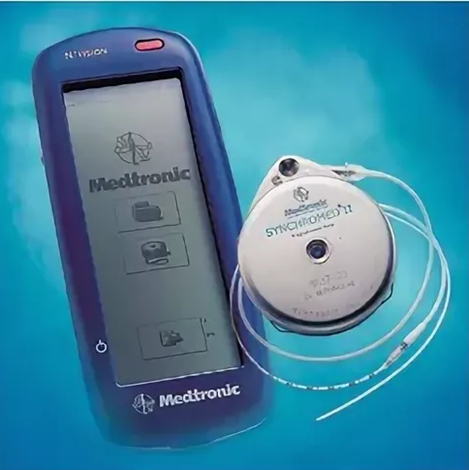 Что входит в состав помпы

резервуар, в котором находится лекарственное средство в форме инъекции электронный
 блок управления 
люмбальный катетер, с одной стороны подключенный к помпе, а с другой направленный в полость со спинномозговой жидкостью (пространство под твердой оболочкой спинного мозга)
перед установкой проводится проба с лиоресалом
срок службы - 5-7 лет

Противопоказания

отрицательная проба на лиоресал
аллергические реакции на лиоресал
Из резервуара баклофен поступает непосредственно в спинномозговую жидкость, а его дозировка контролируется специальным радиотелеметрическим устройством
*пока не применяются в Центре паллиативной помощи
РАДИКАЛЬНЫЕ МЕТОДЫ ЛЕЧЕНИЯ
ГДЕ МОЖНО УСТАНОВИТЬ БАКЛОФЕНОВУЮ ПОМПУ
Научный центр неврологии (г. Москва) 
НИИ нейрохирургии им. Бурденко (г. Москва)
Научно-исследовательский психоневрологический институт им. В.М. Бехтерева (Санкт-Петербург)
Федеральный центр нейрохирургии (г. Тюмень)
НИИ педиатрии и детской хирургии (г. Москва)
Научный практический центр помощи детям им. Войно-Ясенецкого (г. Москва)
Опыт ведения пациентов с баклофеновой помпой:
 1 взрослая пациентка из ЦПП
более 10 детей
РАДИКАЛЬНЫЕ МЕТОДЫ ЛЕЧЕНИЯ
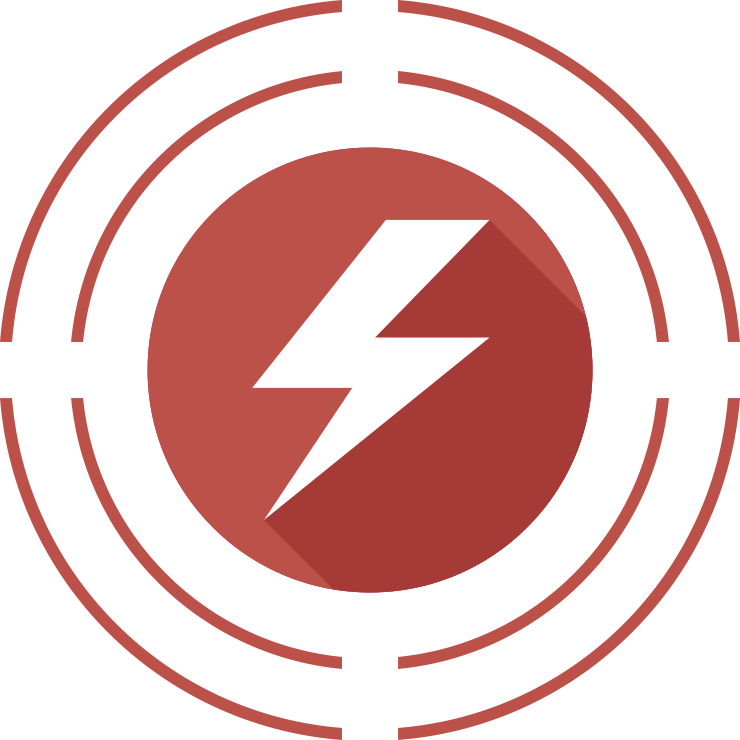 ОПРЕДЕЛЕННЫЕ
 РИСКИ
ИМПЛАНТАЦИЯ 
ПОМПЫ
Индивидуальные реакции на действие препарата
Кровотечение
Присоединение бактериальной инфекции
Неисправность системы и поступление в ликвор высоких доз препарата, что может вызвать головокружение, сонливость, слабость, бессонницу, тошноту, рвоту, запоры, нарушения дыхания, снижение мышечного тонуса
Непроходимость люмбального катетера, что требует повторной операции по его замене
ЧАСТОТА ОСЛОЖНЕНИЙ 1
18%
1. Бикмуллин Т.А. с соавторами, Практическая медицина, 2017, том 2, 96-100
*пока не применяются в Центре паллиативной помощи
ПРОФИЛАКТИКА 
ОСЛОЖНЕНИЙ СПАСТИКИ
ПРОФИЛАКТИКА ОСЛОЖНЕНИЙ СПАСТИКИ
Грамотное позиционирование
Активная и пассивная гимнастика
Включение пациента в самообслуживание
Психологическая помощь
Налаживание альтернативной коммуникации 
с пациентом
Командный подход к пациенту
Лечение инфекций
Индивидуальный маршрут помощи
ПРОФИЛАКТИКА ОСЛОЖНЕНИЙ СПАСТИКИ
ДАЖЕ САМЫЕ ПРОСТЫЕ ВЕЩИ МОГУТ ПОМОЧЬ В ПРОФИЛАКТИКЕ ОСЛОЖНЕНИЙ!
Стопа может деформироваться  за 10 дней! 
Ортезы для сна и обувь для бодрствования
/подойдет любая обувь с твердой пяткой/
«Спасти» большой палец от приводящей контрактуры 
отвести большой палец на то время, на которое возможно, особенно если больной без сознания
/поможет любой небольшой кусок картона или доски/
ПРИНЦИПЫ ПОЗИЦИОНИРОВАНИЯ МАЛОМОБИЛЬНОГО ПАЦИЕНТА
ПОЗИЦИОНИРОВАНИЕ ПАЦИЕНТА
ПРЕДОТВРАЩЕНИЕ БОЛЕВОГО СИНДРОМА
ГРАМОТНОЕ ПОЗИЦИОНИРОВАНИЕ ПАЦИЕНТА
ПРОФИЛАКТИКА КОНТРАКУР
ПРИНЦИПЫ ПОЗИЦИОНИРОВАНИЯ
ПОЛОЖЕНИЕ ЛЕЖА
На спине
На животе
На боку
ПОЛОЖЕНИЕ 
В КОЛЯСКЕ
ОСНОВНЫЕ ПРИНЦИПЫ
Все согнуто     
Все опирается      
Ничего не висит
ПРИНЦИПЫ ПОЗИЦИОНИРОВАНИЯ
РЕКОМЕНДУЕМ!
Размещать над кроватью пациента график его положений в соответствии с режимом дня пациента
ПРИНЦИПЫ ПОЗИЦИОНИРОВАНИЯ
ПОЛОЖЕНИЕ ЛЕЖА НА СПИНЕ
Для отдыха, не для кормления
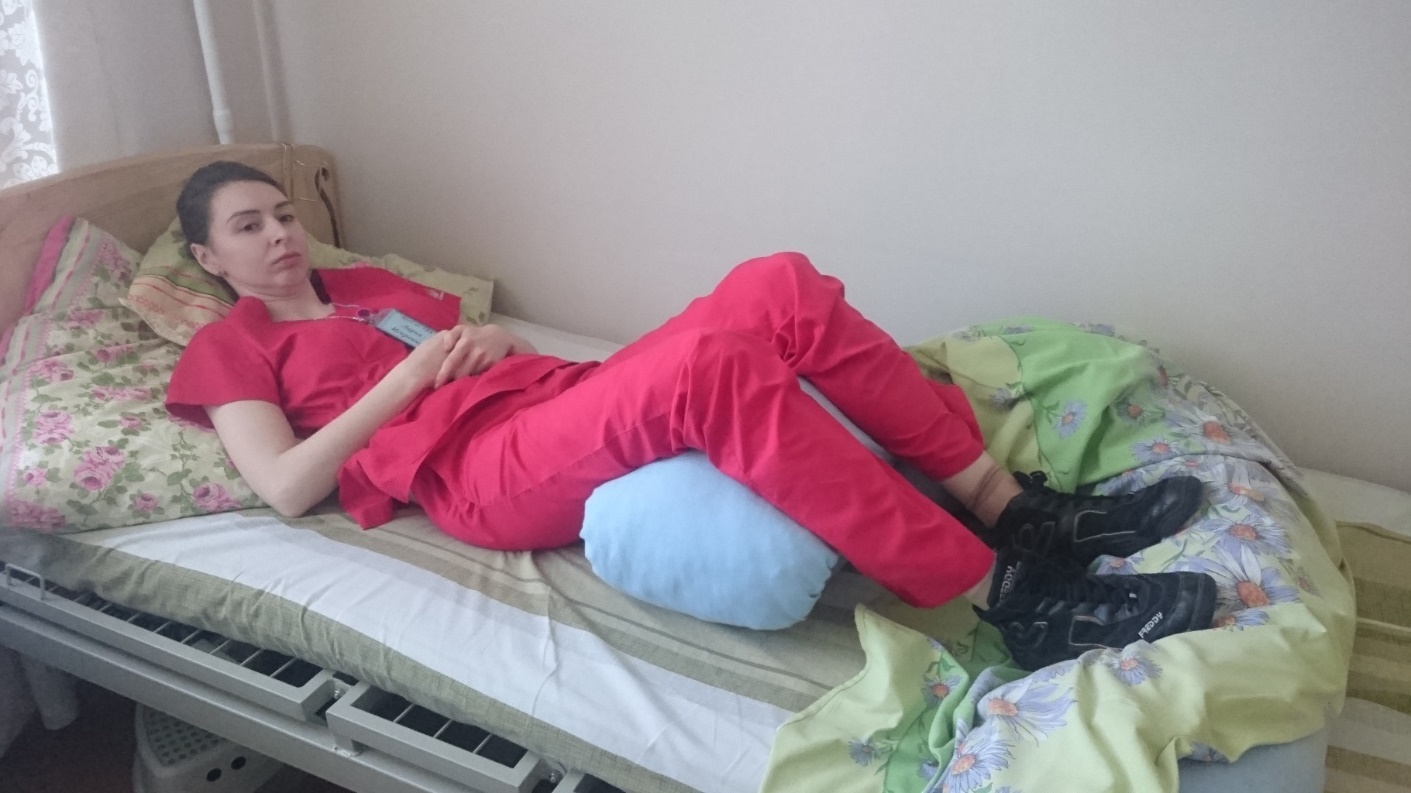 Использование укладки (подушек) для максимального расслабления
Конечности в полусогнутом положении*
*Когда ноги выпрямлены и ротированы кнаружи, передняя брюшная стенка напряжена, это приводит к снижению дыхательного объема, особенно в верхушках легких, когда плечи плоско уложены на матрас, а также нарастанию спастики
[Speaker Notes: ПРОВЕРИТЬ ТЕКСТ!! ФОТО!]
ПРИНЦИПЫ ПОЗИЦИОНИРОВАНИЯ
ПОЛОЖЕНИЕ ЛЕЖА НА БОКУ
Поза для отдыха и деятельности, манипуляций свободной рукой
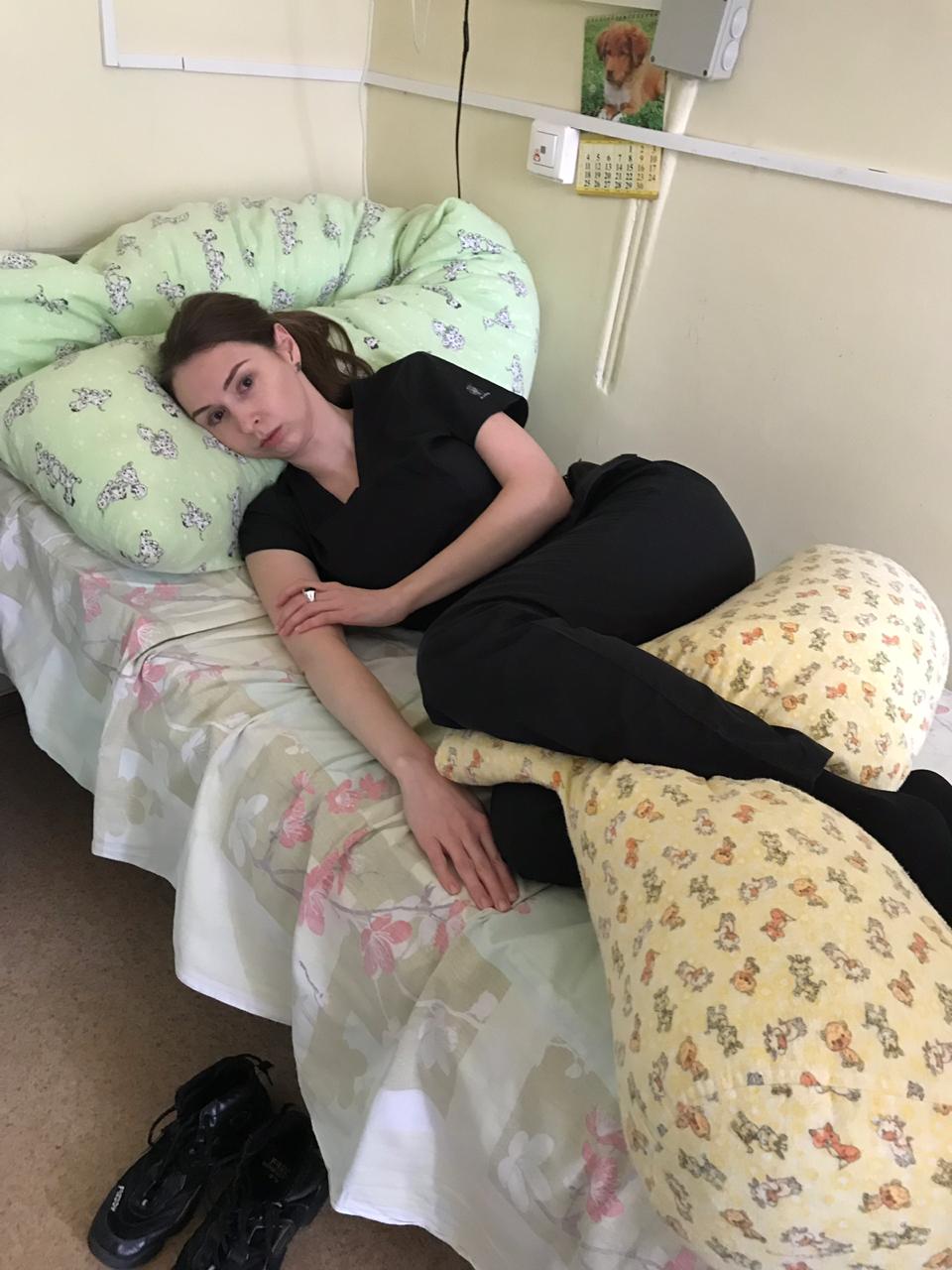 Опора вдоль спины, между ногами
 У-образная подушка не должна быть толще пациента
 Верхняя нога должна полностью лежать на  опоре (все что висит, все устает)
Иногда от переразгибания рук помогает аналог «пеленания», широкая косынка вокруг корпуса, восьмёркой вокруг ног
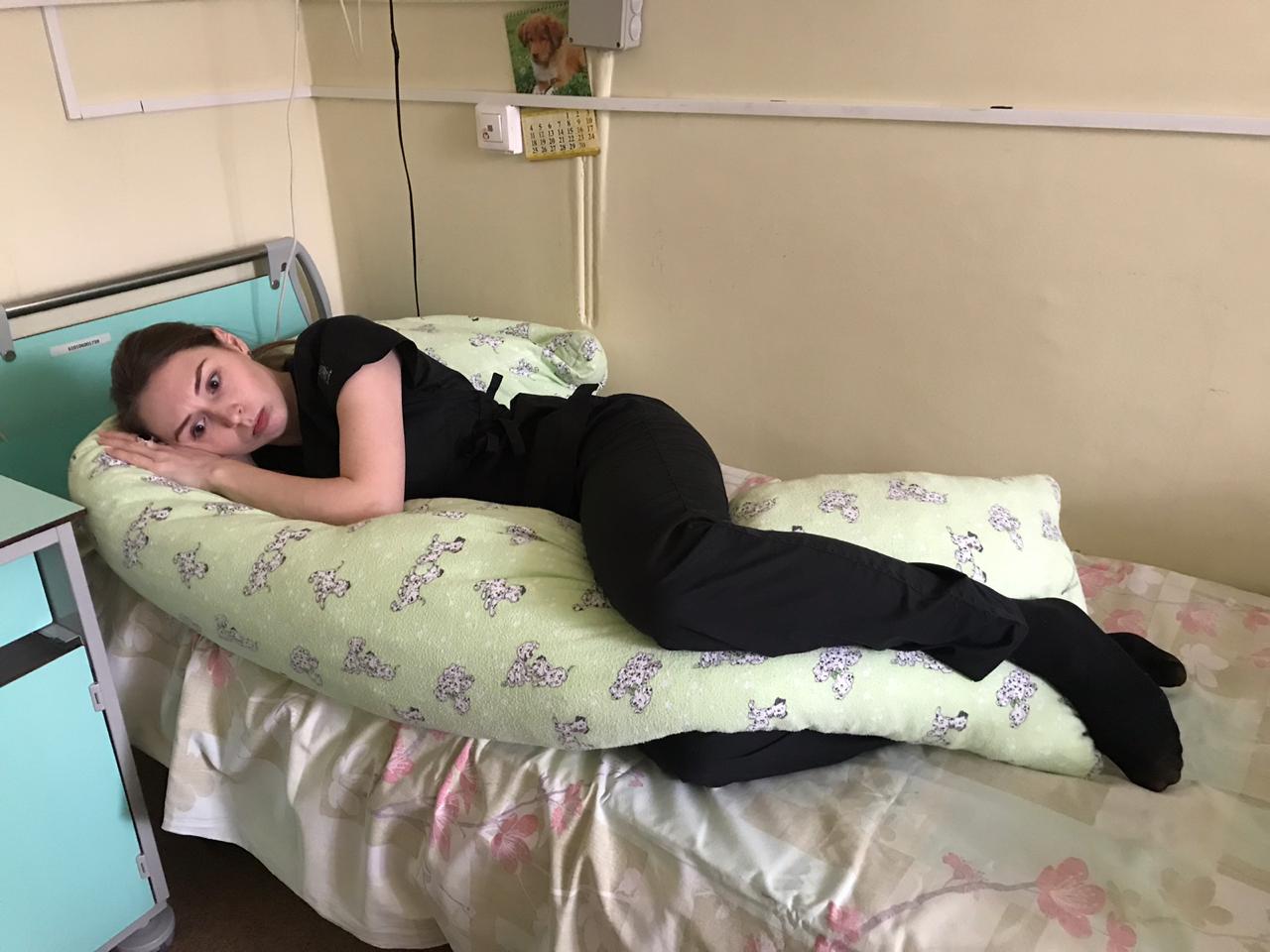 Удобно использовать подушку У-образной формы по росту пациента, чтобы непрерывная опора создавала «гнездо» вокруг тела и давала ощущение полной опоры
[Speaker Notes: ФОТО!]
ПРИНЦИПЫ ПОЗИЦИОНИРОВАНИЯ
ПОЛОЖЕНИЕ ЛЕЖА НА ЖИВОТЕ  
ПОЛОЖЕНИЕ «НА ЧЕТВЕРЕНЬКАХ»
расслабление, дренаж легких, облегчение эвакуации мокроты
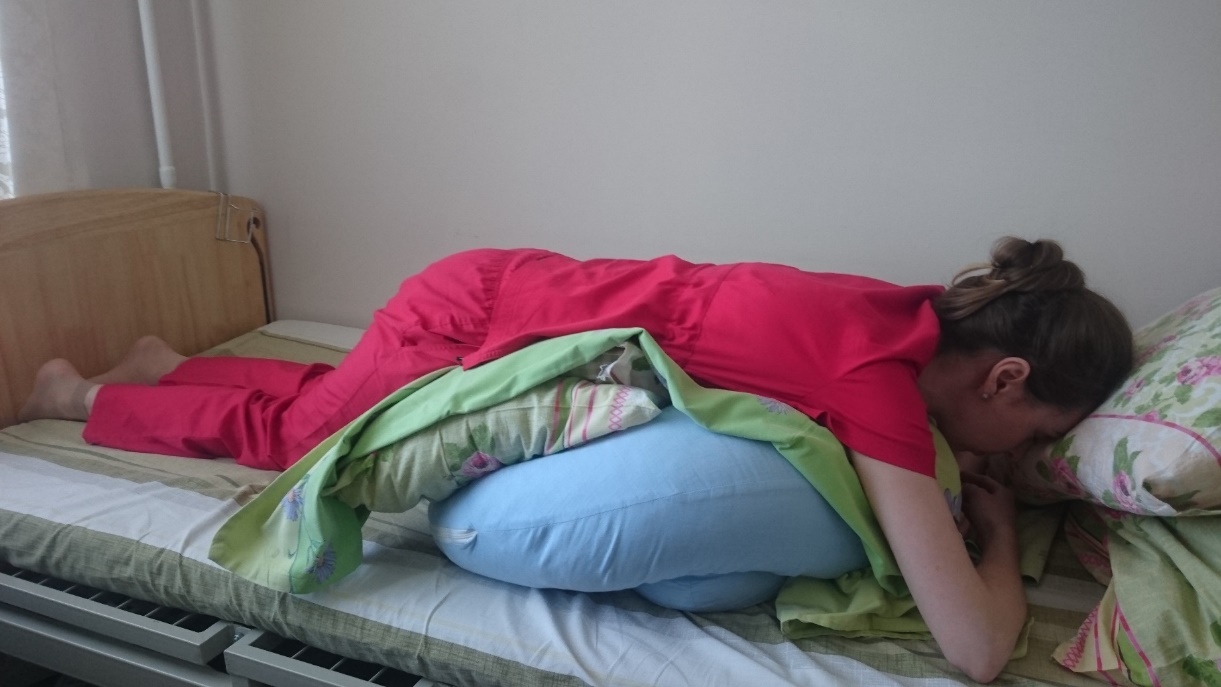 Под живот подкладывается большой валик, иногда под лоб тоже

Требуется опора, ноги не распадаются в стороны
Иногда достаточно валика или клина под грудь, если человек держит голову сам

Гастростома и трахеостома не являются противопоказаниями для лежания на животе и боку
[Speaker Notes: ФОТО !]
ПРИНЦИПЫ ПОЗИЦИОНИРОВАНИЯ
ПОЛОЖЕНИЕ ЛЕЖА НА ЖИВОТЕ
расслабление, дренаж легких, облегчение эвакуации мокроты
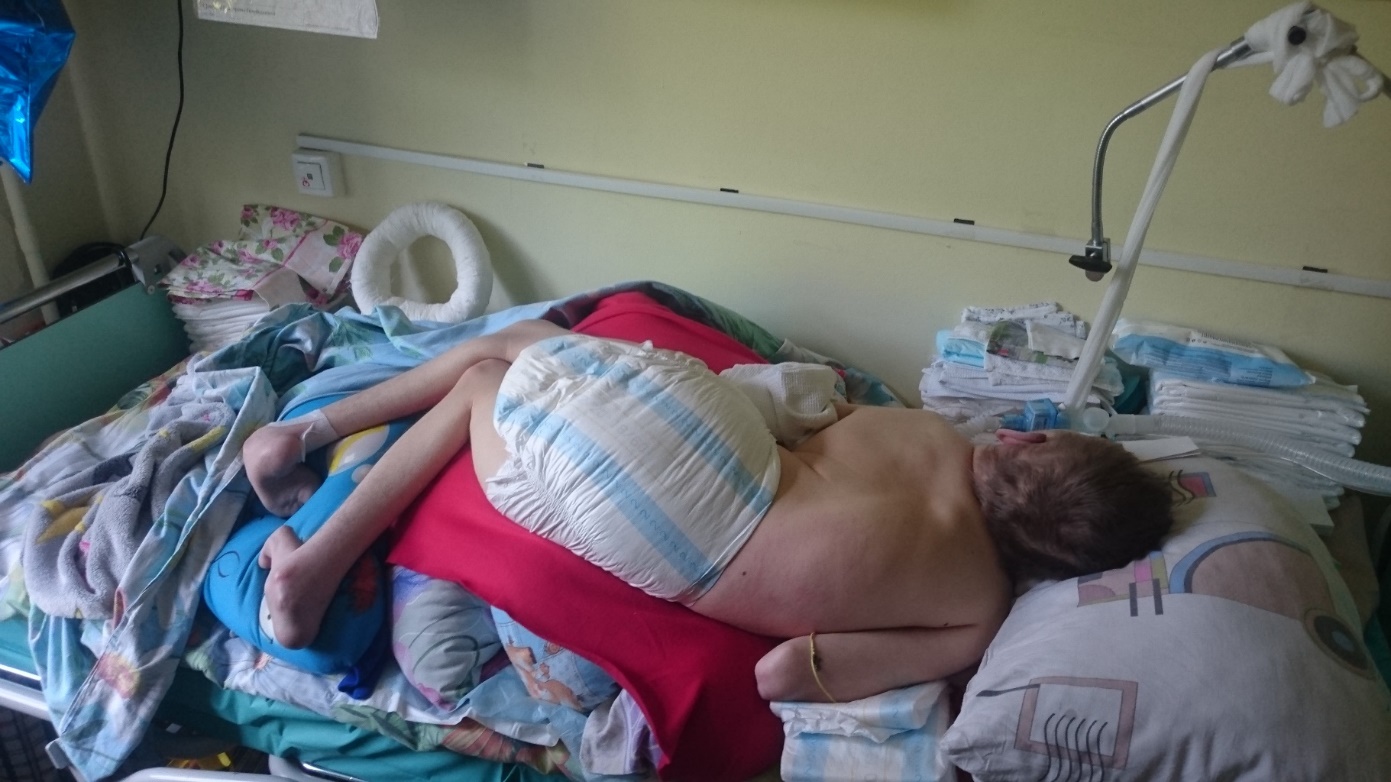 Гастростома и трахеостома не являются противопоказаниями для лежания на животе и боку
[Speaker Notes: ФОТО !]
ПРИНЦИПЫ ПОЗИЦИОНИРОВАНИЯ
ПОЛОЖЕНИЕ 
В КОЛЯСКЕ
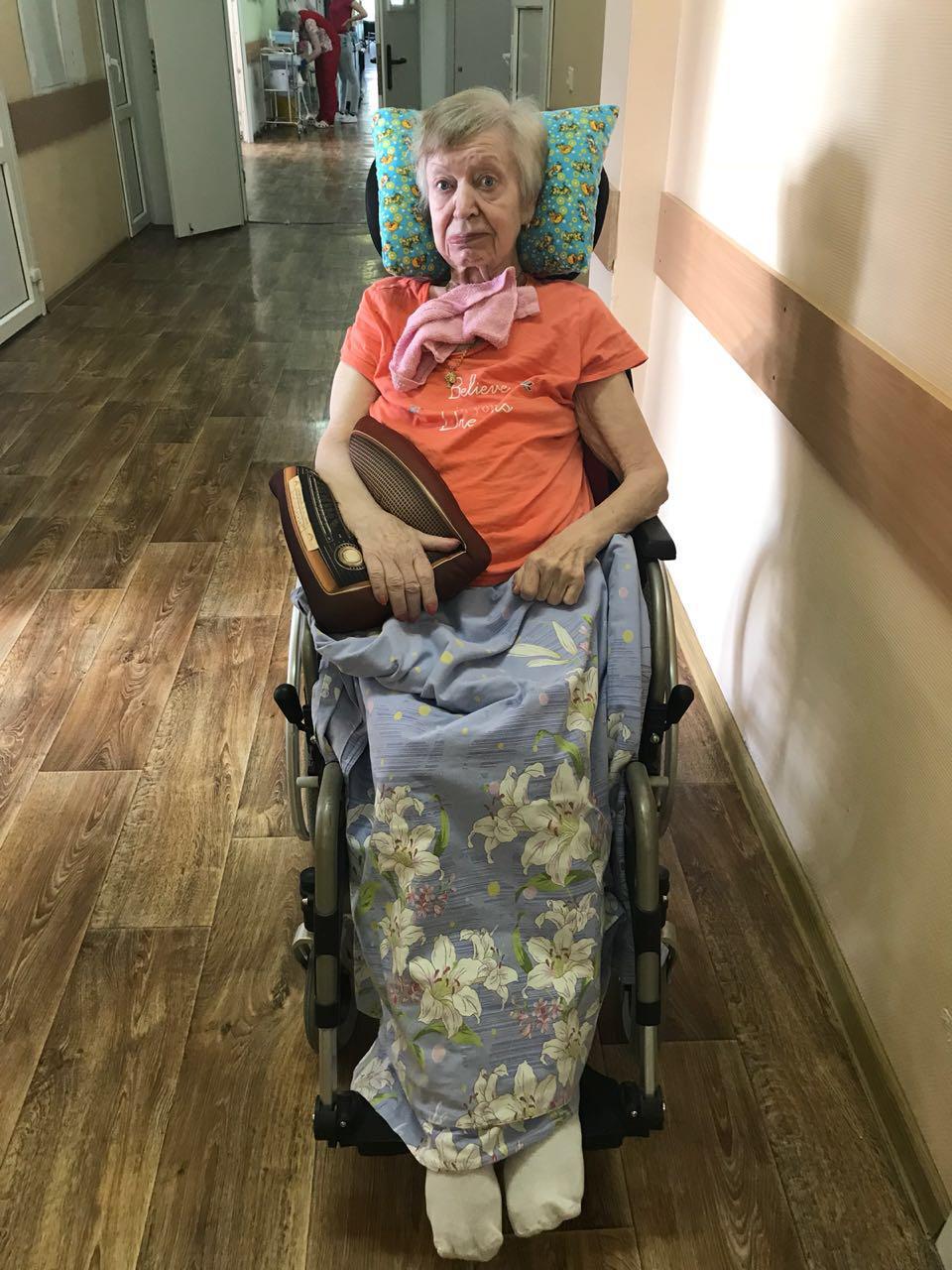 Для сидения в коляске пациент должен быть способен удерживать голову, либо используется головодержатель
Если ширина сидения больше ширины пациента и таз болтается, при длительном сидении это приводит к усталости, боли, деформации позвоночника 
Между стенками коляски и тазом необходимо вложить плотные валики, если плохо удерживает позу сидя, то до подмышек
Пациент должен быть пристегнут, даже самый слабый пациент может неожиданно дернуться
[Speaker Notes: ФОТО!]
ПРИНЦИПЫ ПОЗИЦИОНИРОВАНИЯ
ПОМНИТЕ!
Грамотное позиционирование 
не требует сложных и дорогостоящих предметов

Оно требует внимания к пациенту и понимания, на сколько комфортно и удобно пациенту находиться в определенной позе
[Speaker Notes: ФОТО!]
БЕЗОПАСНОСТЬ ПРИ УХОДЕ 
ЗА МАЛОМОБИЛЬНЫМИ ПАЦИЕНТАМИ
БЕЗОПАСНОСТЬ ПРИ УХОДЕ ЗА ПАЦИЕНТАМИ
Использование
 подъемников
Использование 
досок для
 пересаживания
Использование 
средств для 
перемещения
Использование 
средств для 
перемещения
Использование 
досок для
 пересаживания
Использование
 подъемников
облегчает труд медицинских сотрудников
является профилактикой профзаболеваний
дает пациенту уверенность в безопасности 
перемещений
СПАСИБО ЗА ВНИМАНИЕ!
Московский многопрофильный центр паллиативной помощи Департамента здравоохранения города Москвы
Москва, 2019 г.